PPUBERTY
Physiology Lecture # 5
(Puberty)
Dr. Laila Al-Dokhi
Department of Physiology
College of Medicine
King Saud University
OBJECTIVES:
1. Definition of puberty.2. Terms and events (thelarche, pubarche, menarche).3. Hormonal changes ( gonadal and extra gonadl).4. Female hormonal changes and male hormonal changes and secondary sexual characters.5. Staging of pubertal development (tanner) in boys and girls.6. Pubertal disorders ( precocious puberty and delayed puberty).
PUBERTY
A stage of human development when sexual maturation 
and growth are completed and result in ability to reproduce.

Accelerated somatic growth
Maturation of primary sexual characteristics (gonads and genitals)
Appearance of secondary sexual characteristics (pubic and axillary hair, female breast development, male voice changes,...)
Menstruation and spermatogenesis begin
Puberty – Terms & Events
Thelarche: development of breast
Puberache: development of  axillary & pubic hair
Menarche: the first menstrual period
Adrenarche: the onset of an increase in the secretion of androgens, responsible for development of pubic and axillary hair, body odour and acne.
Puberty – hormonal changes
Hormonal changes procede physical changes
Increased stimulation of hypothalamo-pituitary-gonadal axis
gradual activation of the GnRH (LHRH) 
 increases  frequency and amplitude of LH pulses.
gonadotropins stimulate secretion of sexual steroids (estrogenes and androgenes)
extragonadal hormonal changes (elevation of IGF-I, and adrenal steroids)
Hypothalamic-Pituitary-Gonadal Axis
ovary
hypothalamus
GnRH
pituitary
Steroidal &
Non-steroidal
hormones
FSH/LH
Puberty:
Puberty – hormonal changes
Nocturnal GnRH pulsatility (LH secretion) precedes phenotypic changes by several years

	First phenotypic changes: 
	breast development / testicular enlargement
Puberty – hormonal changes
in young children, LH and FSH levels insufficient to initiate gonadal function
between 9-12 yrs., blood levels of LH, FSH increase.
Hormonal changes precede physical changes.
amplitude of pulses increases, especially during sleep
high levels of LH, FSH initiate gonadal development
Puberty – hormonal changes
GH secretion from pituitary also increases
TSH (thyroid stimulating hormone) secretion from pituitary increases in both sexes:
increases metabolic rate
promotes tissue growth
Puberty – Female hormonal changes
surge of LH release initiates 1st ovarian cycle
usually not sufficient to cause ovulation during 1st cycle
brain and endocrine systems mature soon thereafter
estrogen levels in blood increase, due to growing follicles
Physical Changes
5 stages from childhood to full maturity
Marshall and Tanner (P1 – P5)
Reflect progression in changes o;f the external genitalia and of sexual hair
Secondary sexual characteristics
Mean age 10.5yrs in girls
Mean age 11.5 – 12yrs in boys
Puberty – Female hormonal changes
estrogen induces secondary sex characteristics:
growth of pelvis
deposit of subcutaneous fat
growth of internal reprod. organs, external genitalia
androgen release by adrenal glands increases (not as much as in male)     growth of pubic hair, lowering of voice, growth of bone, increased secretion from sebaceous glands.
Staging of pubertal development(Tanner)
Pubertal development is classified according to the Tanner standard – 5 different stages
Girls: breast (B1-5), pubic hair (Pu1-5), axillary hair (A1-5), menarche
Boys: testicular volume > 4 ml (Te), penis enlargement (G1-5), pubic hair (Pu1-5), axillary hair (A1-5), spermarche

Monitoring of the pubertal growth acceleration
growth velocity is 2-3 times greater than prepubertal
sexual dimorfism in pubertal growth
Puberty: Girls
Breast enlargement usually first sign.
Thelarche
Menarche usually 2-3 yrs after breast development
Growth spurt peaks before menarche
Pubic and axillary hair growth: sign of adrenal androgen secretion
Starts at similar stage of apocrine gland sweat production and associated with adult body odour
Pubertal Stages (Tanner)Female
P1	Prepubertal
P2	Early development of subareolar breast bud +/- small  amounts of pubic and axillary hair
P3	Increase in size of palpable breast tissue and 	areolae, increased pubic/axillary hair
P4	Breast tissue and areolae protrude above breast 	level. Further increased pubic/axillary hair growth
P5	Mature adult breast. Complete pubic/axillary hair growth
Puberty – Male hormonal changes
LH and FSH release increases ~10 yrs. of age
spermatogenesis; androgen secretion
adrenals also secrete androgens
androgens initiate growth of sex accessory structures (e.g. prostate), male secondary sex characteristics (facial hair, growth of larynx)
Puberty –Male hormonal changes
androgens causes retention of minerals in body to support bone and muscle growth
Sertoli cells also secrete some estrogen
Puberty: Boys
First signs often go unnoticed
Testicular enlargement (12-13 yrs)
Prepubertal testis – 2mls diameter
Puberty begins when volume reaches 4mls
Penile and scrotal enlargement occur approx 1 yr after testicular enlargement. Pubic hair appears at same time
Begins of spermatogenesis; androgen secretion
Pubertal Stages (Tanner)Male
P1	Prepubertal, testicular volume < 2mls
P2	Enlargement of scrotum and penis. Scrotum slightly pigmented. Few pubic hairs
P3	Lenghtening of penis. Further growth of testes and 	scrotum. Pubic hair darker
P4	Penis increases in length and thickness. Increased pigmentation of scrotum. Incresed pubic/ axillary hair
P5	Genitalia adult in size and shape. Completed pubic/axillary hair growth
Sleep dependent nocturnalrise in LH
Puberty – hormonal changes
HYPOTHALAMUS
GnRH  AND  GHRH
PITUITARY
GROWTH
LH & FSH
HORMONE
LIVER
OVARY
IGF-1
SEX STEROID SYNTHESIS
SEXUALMATURATION
SOMATIC
GROWTH
Sequence of normal puberty in girls
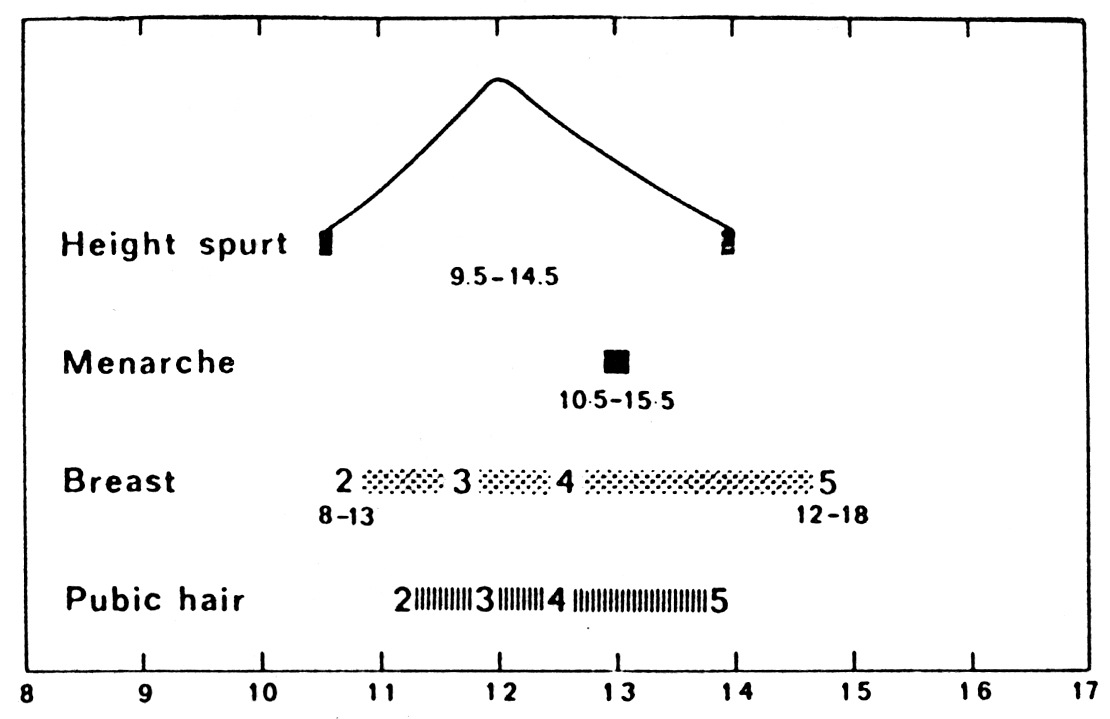 Normal pubertal development
Timing of Puberty
Genetics: 50-80% variation in pubertal timing. 
trend toward earlier puberty exists within Western Europe and USA
examination of lifestyle changes may give clues regarding mechanisms inducing onset
one of the contributing factors:  nutrition
Nutrition
Critical body weight must be attained before activation of the reproductive system”.
even though age of menarche is decreasing, the average body weight of menarche remains the same
earlier puberty due to improvement of nutrition, living conditions, healthcare?
evidence supporting hypothesis:
obese girls go through early menarche
malnutrition is associated with delayed menarche
primary amenorrhea common in lean female athletes
“bodyfat” setpoint very noticeable in girls with fluctuating body weight due to anorexia nervosa
Potential involvement of Leptin:
hypothalamus
Leptin
 NPY
GnRH
symp. n.s.
insulin
glucocorticoids
Adipocyte
 (fat cell)
food intake
thermogenesis
reproduction
Pubertal disorders
Precoccious puberty

B.  Delayed puberty
PRECOCIOUS  PUBERTY
Precocious onset of puberty is defined as occurring younger than 2 SD before the average age

		Girls <8 years old
		Boys <9 years old
More common in females.
Uncommon in males (usually pathological).
Maybe associated with a growth spurt.
	Gonadotrophin-dependent (true / central )
	Gonadotrophin-independent
Gonadotrophin-dependent precocious puberty
(true / central )
Intra-cranial lesions                                                                                 (tumours, hydrocephalus, CNS malformations
Gonadotrophin secreting tumours – v. rare
Gonadotrophin-independent precocious puberty
Precocious pseudopuberty
No spermatogenesis or ovarian development
FSH & LH suppressed 
Congenital adrenal hyperplasia (CAH)
Sex steroid secereting tumours
adrenal or ovarian
Delayed puberty - definition
Initial physical changes of puberty are not present
by age 13 years in girls
    (or primary amenorrhea at 15.5-16y)
by age 14 years in boys

Pubertal development is inappropriate 
    the interval between first signs of puberty and menarche in girls/completion genital growth in boys is > 5 years
Causes of delayed puberty
Gonadal failure (Hypergonadotrophic hypogonadism)
Turner’s Syndrome
Post-malignancy chemo / radiotherapy / surgery
Polyglandular autoimmune syndromes

Gonadal deficiency
Congenital hypogonadotrophic hypogonadism (+anosmia)
Hypothalamic/pituitary lesions (tumours, post-radiotherapy)
Rare gene mutations inactivating FSH/LH or their receptors
Turner syndrome
Turner syndrome
Karyotype 45,X (45,X/46,XX, structural abnormalities of X chromosome)
Short stature (final height 144-146 cm)
Gonadal dysgenesis
Skletal abnormalities
Cardiac and kidney malformation
Dysmorfic face

No mental defect
Impairment of cognitive function)

Therapy: growth hormone, sex hormone substitution
H. Tuner, 1938